ГОСУДАРСТВЕННОЕ БЮДЖЕТНОЕ ОБРАЗОВАТЕЛЬНОЕ УЧРЕЖДЕНИЕ
Школа «Покровский квартал»
 






 

Презентация «Готовим винегрет»
 
 
 








 
 
Подготовили воспитатели:


Коновалова Елена Николаевна
Полякова Ольга Павловна 
 
 
 




Москва, 2021
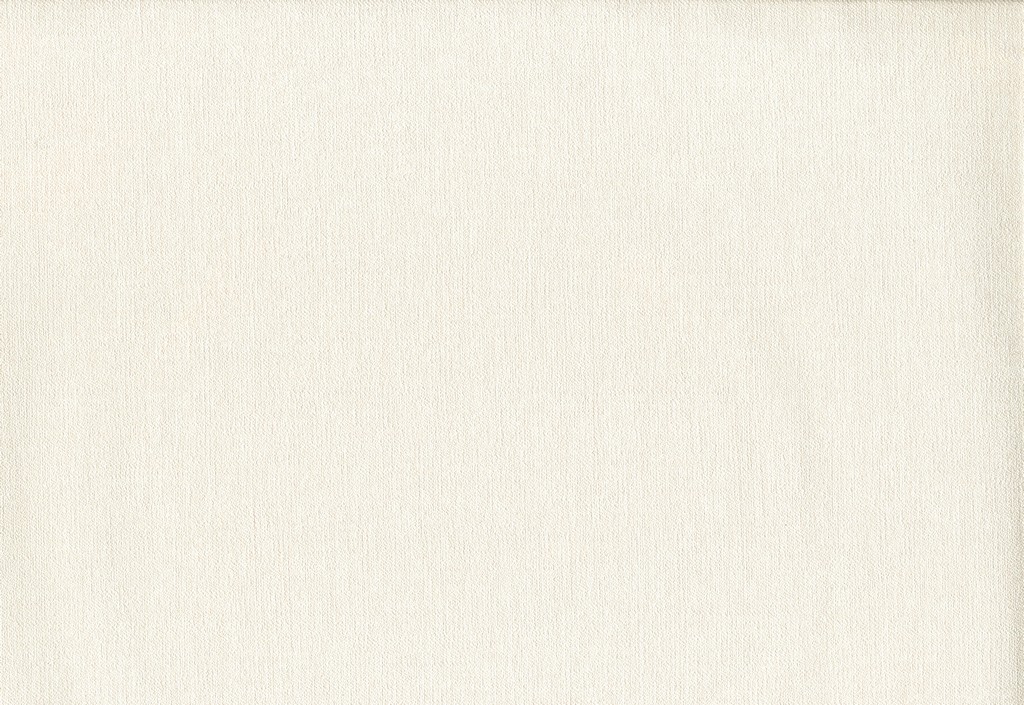 Ведущий вид деятельности в дошкольном возрасте - игра. Она направлена на развитие у дошкольников  умственных, волевых и творческих способностей, воспитание у них культуры общения в совместной деятельности. С её помощью дети знакомятся  с миром кулинарии. В игре намного интереснее изучать разные продукты, кухонную утварь, а так же осваивать рецепты. Но им скоро нужно будет входить во взрослую жизнь. В дошкольном возрасте у ребенка углубляется интерес к трудовым делам взрослых, к результатам их труда, желание им подражать. Примером для детей является взрослый. Он помогает раскрыть на примере деятельности повара, кулинара желание приносить пользу и радость людям, проявляющийся в результате его труда.
 Для тренировки самостоятельности отлично подходит кулинария. Ведь каждый рецепт есть определенный алгоритм действий. Совместная деятельность сплачивает взрослого и ребенка. Позаботившись о фартуках и необходимом инвентаре, дети легче вовлекаются в процесс и могут  почувствовать себя настоящими кулинарами. 
Но самое радостное для ребенка угостить блюдом, приготовленным своими руками.
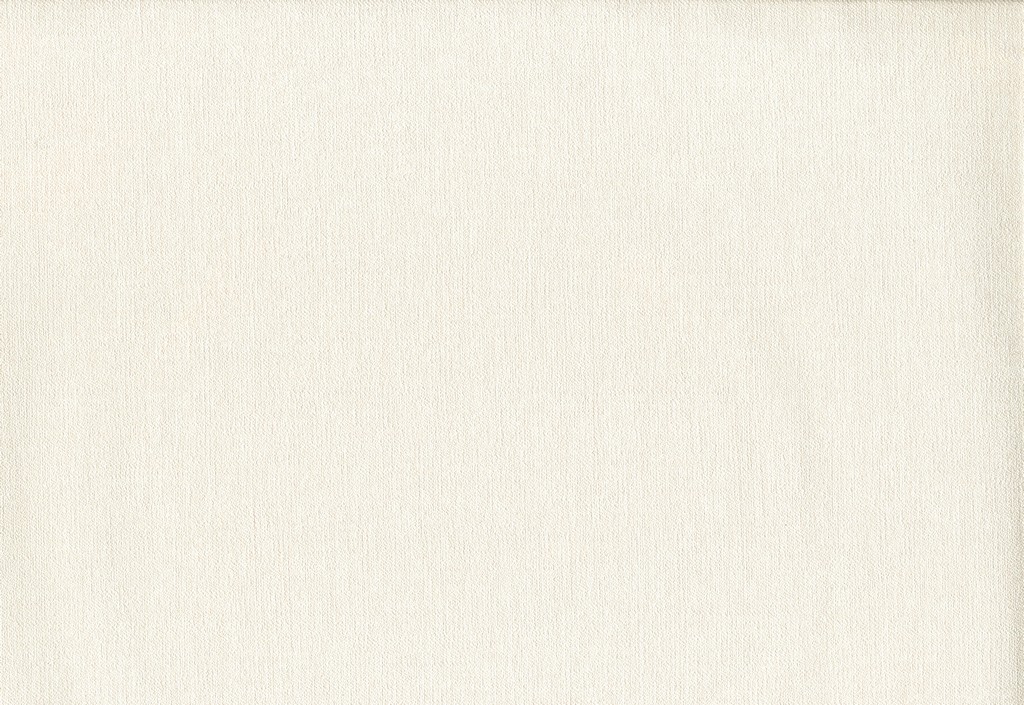 Технология приготовления салата из вареных овощей
Овощи
Промыть
Отварить
Охладить
Очистить
Нарезать
Заправить
Перемешать
Украсить
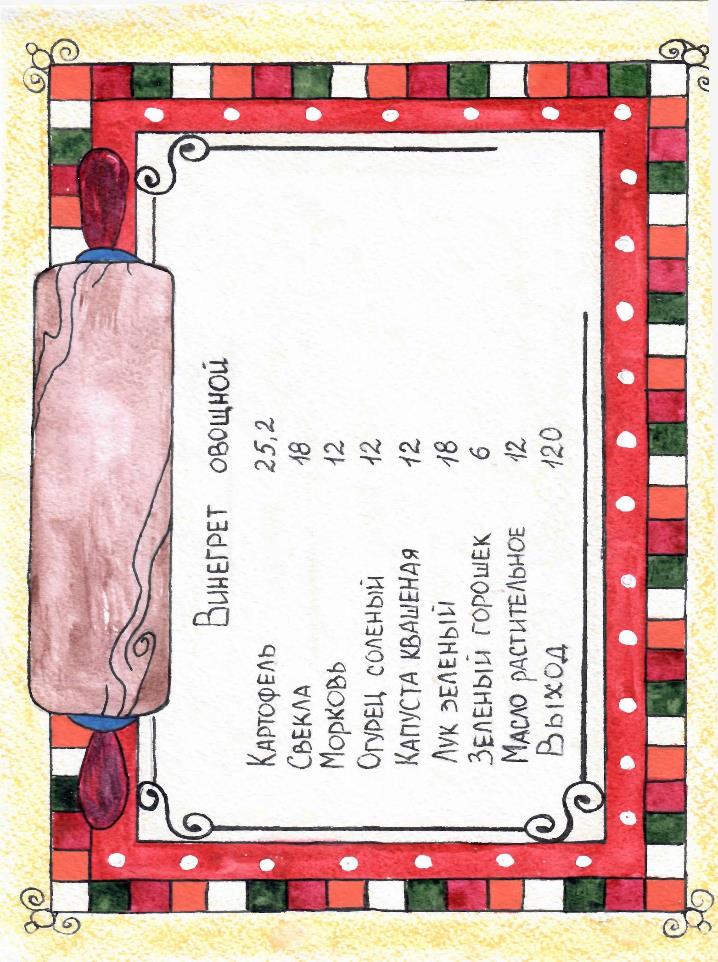 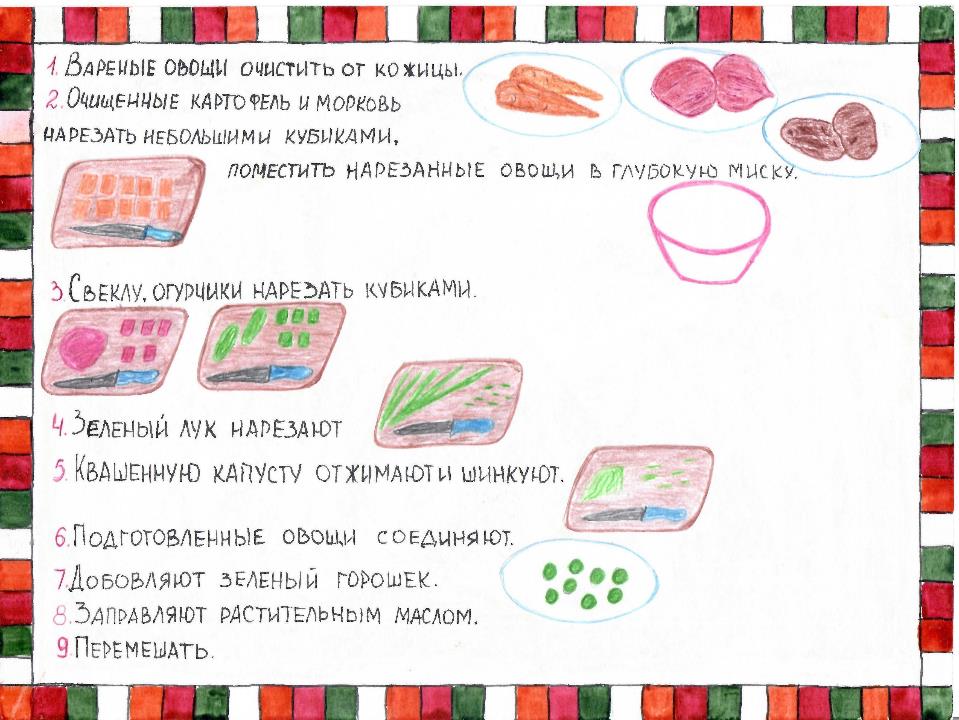 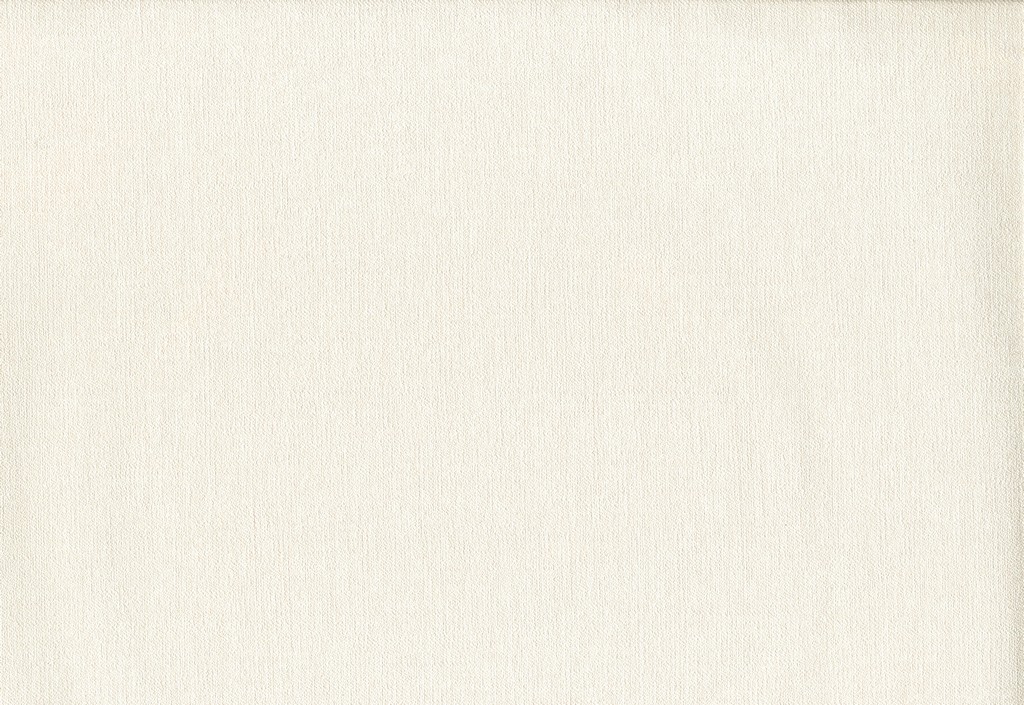 Мы рады представиться Вера, МиронСебя Вам покажем мы с разных сторон.Пускай мы не очень – то взрослые дети , Но любим порядок во всем, нам поверьте.Мы свой интерес ко всему проявляемИ взрослым по силам всегда помогаем.
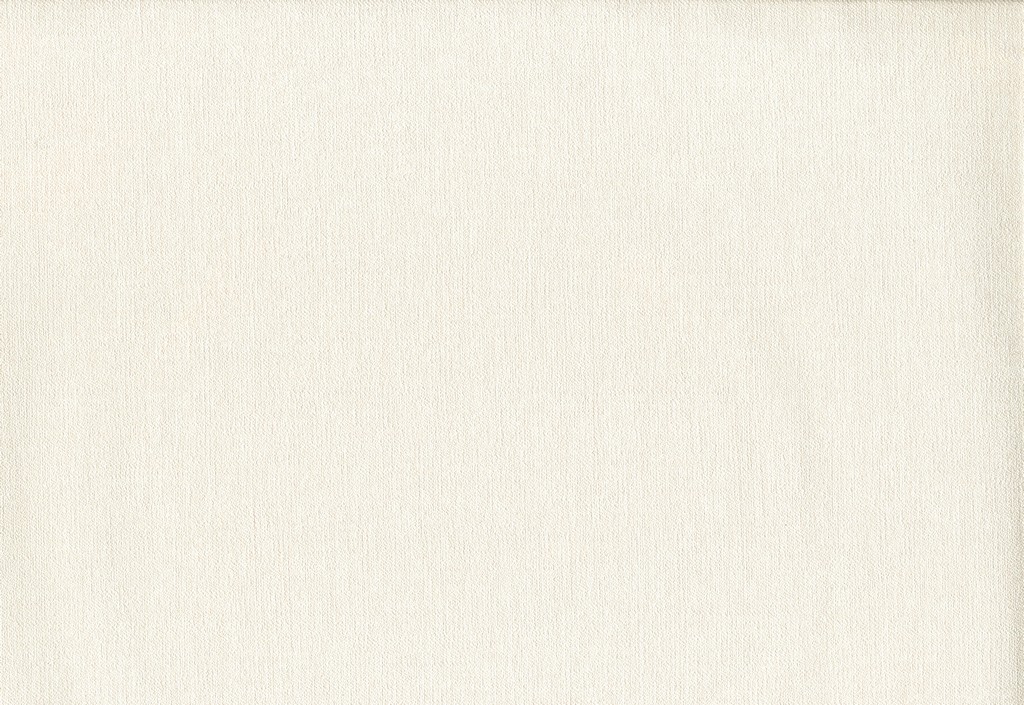 А в садике нашем есть огородТам то, что посадим, прекрасно растет.Решили, к чему зря нам время терятьИ в конкурсе этом участие принять.Мы к делу подходим всегда основательно,Была подготовка образовательной – От свеклы мы, взяв семена и морковки, Их в землю сажали все две упаковки.Зеленый лучёк посадили на грядкеПолили водой, чтоб всё было в порядке,Картошку лишь только не стали сажать – Она много места могла бы занять. За этой посадкой мы все наблюдали,И почву рыхлили, её удобрялиА в срок урожай овощной получилиСоления с маслом на рынке купили.
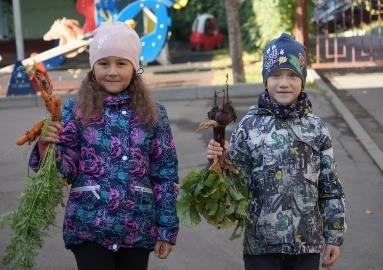 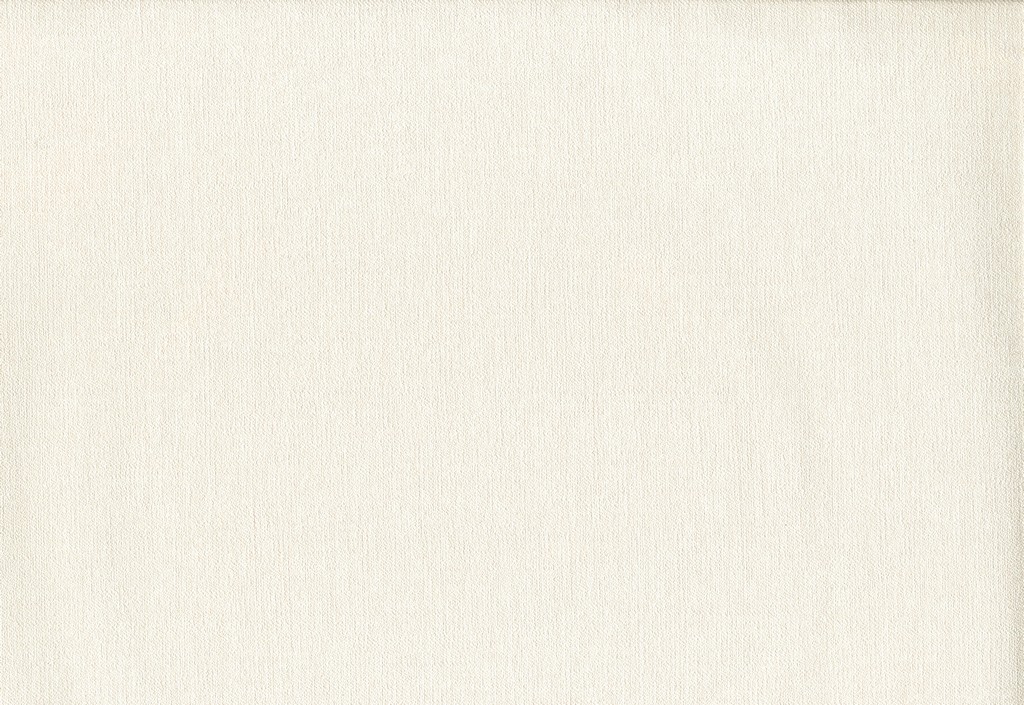 Итак, приготовим сейчас винегретНа ужин едят его или в обед.
Почистили свёклу
Картошку, морковку
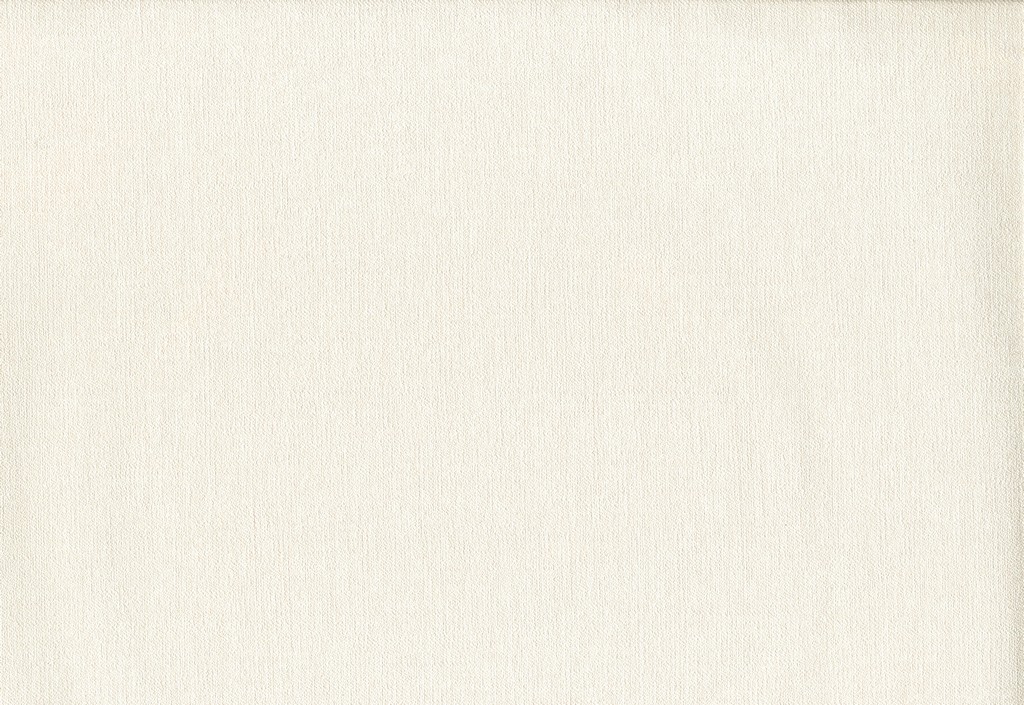 Лук добавим зелёныйНарезали всё, проявляя сноровку.Огурчик порежем, конечно, соленыйИ маслом польём,  лук добавим зеленый.
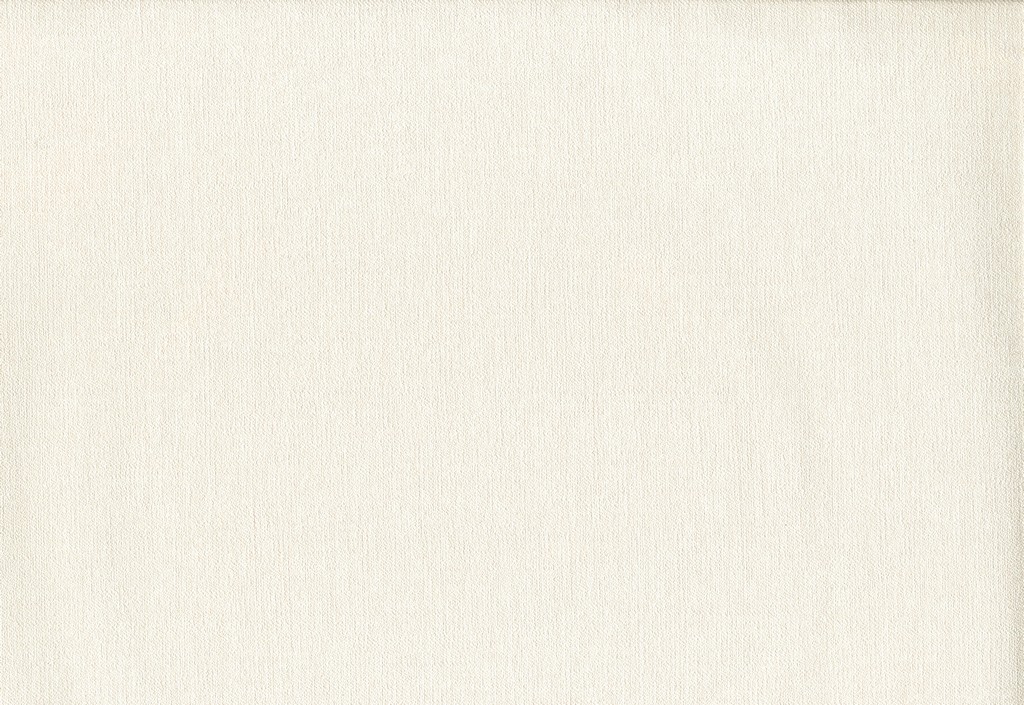 С любовью готовили мы винегретВ подаче на стол его, равных нам нет.
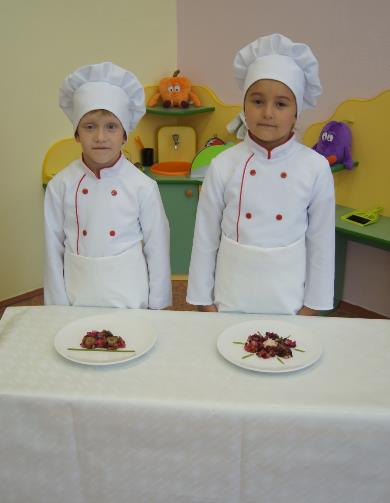 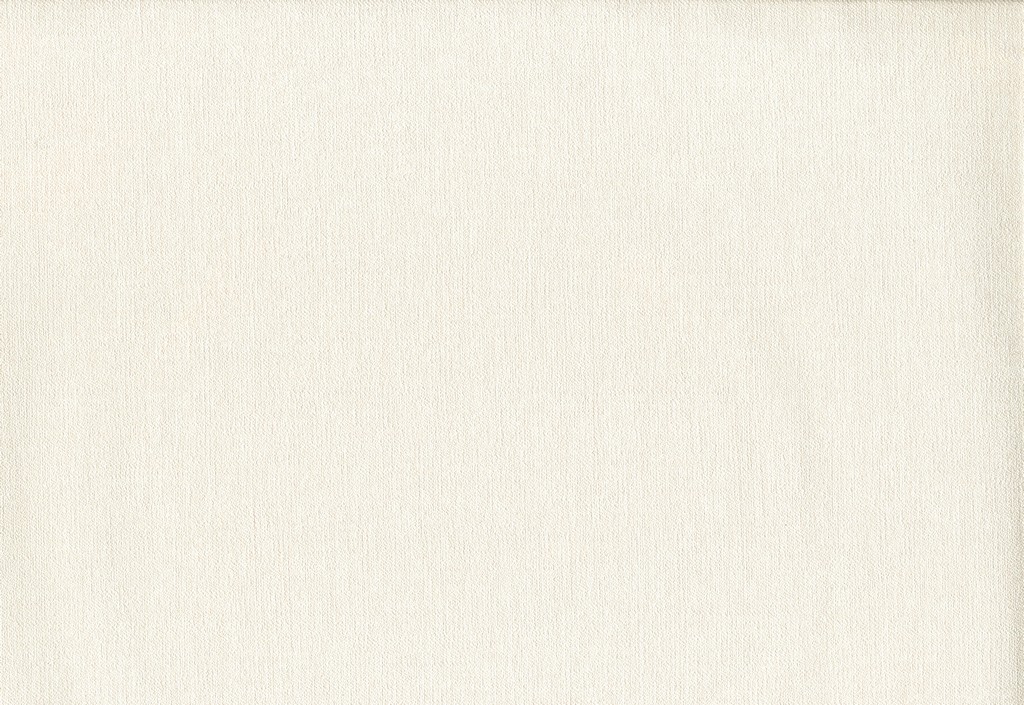 Приятного аппетита!
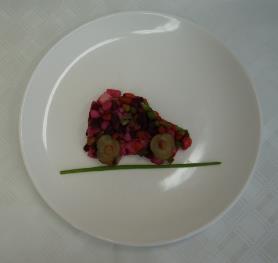